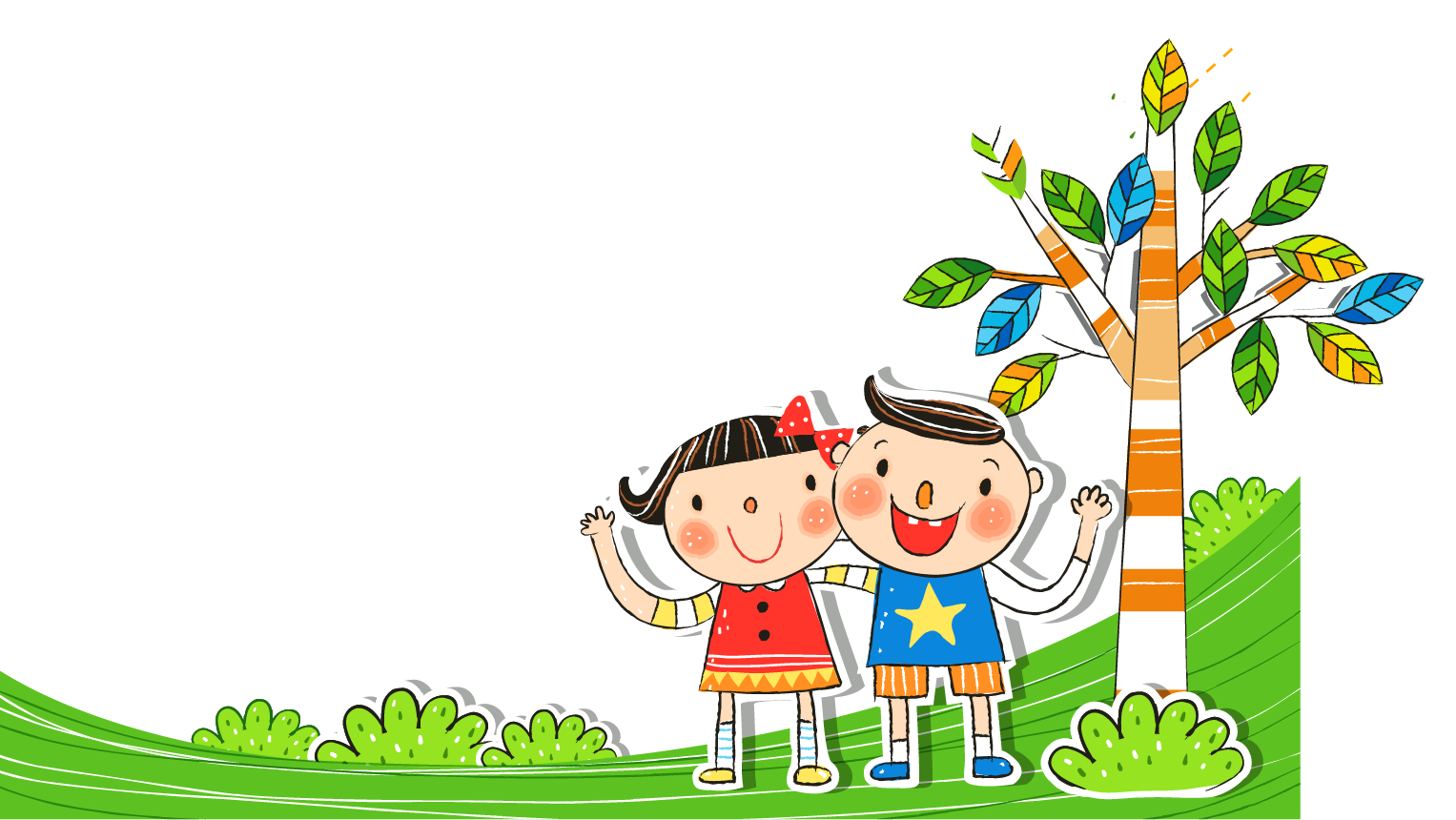 TËp viÕt
HOẠT ĐỘNG 1: Khởi động
1. Kiểm tra
Nội dung bài 36 và 37 đã học:am, quả cam, ap,xe đạp, ăm chăm chỉ, ăp, cặp da
Gọi HS đọc các chữ đã học ở bài 36 và 37
2. Giới thiệu bài
Nội dung viết: Viết đúng :am, quả cam, ap,xe đạp, ăm chăm chỉ, ăp, cặp da -  chữ thường, cỡ vừa, đúng kiểu, đều nét.
HOẠT ĐỘNG 2: Khám phá và luyện tập
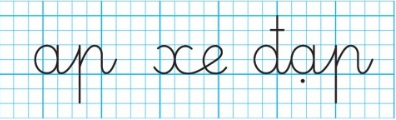 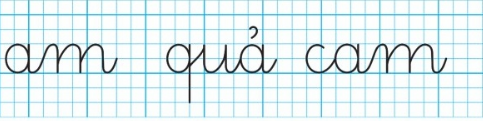 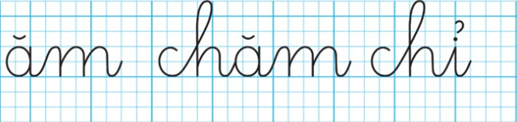 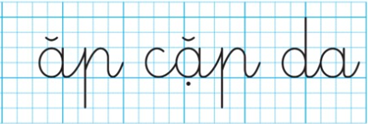 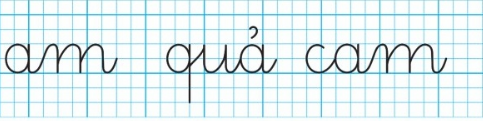 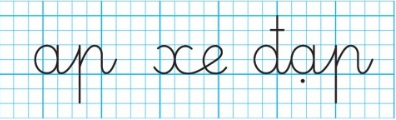 Em hãy nêu cách viết và độ cao các con chữ ?
Gv viết mẫu, Chú ý độ cao các con chữ, cách nối nét, khoảng cách, vị trí đặt dấu thanh.
Video hướng dẫn viết
Thư giãn
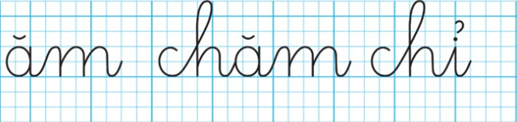 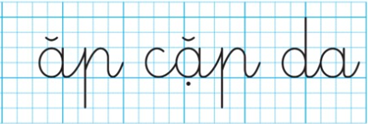 Em hãy nêu cách viết và độ cao các con chữ ?
Gv viết mẫu, Chú ý độ cao các con chữ, cách nối nét, khoảng cách, vị trí đặt dấu thanh.
Video hướng dẫn viết
Viết vào vở Luyện viết 1, tập 1
3. Tập viết:
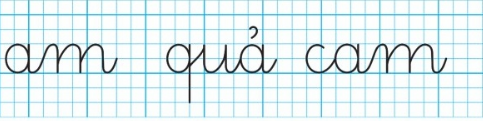 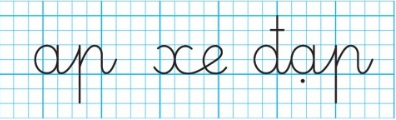 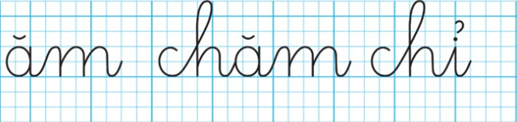 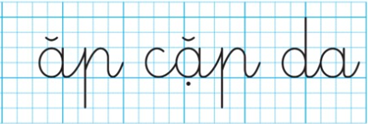 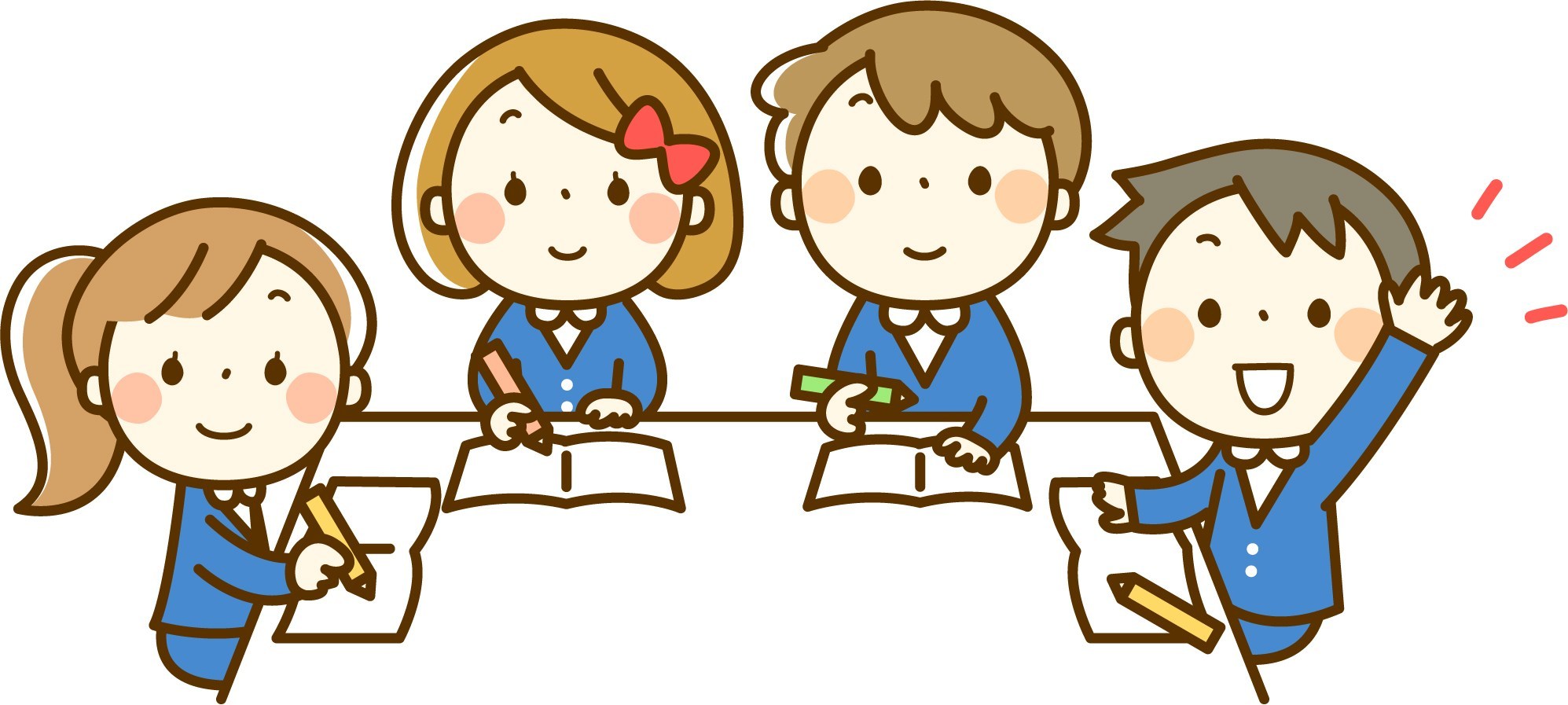 Củng cố
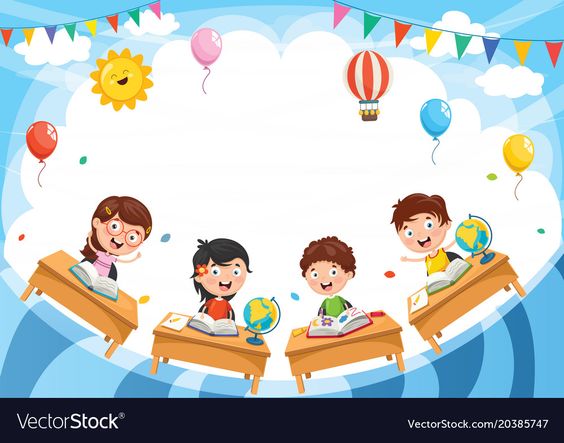 Dặn dò